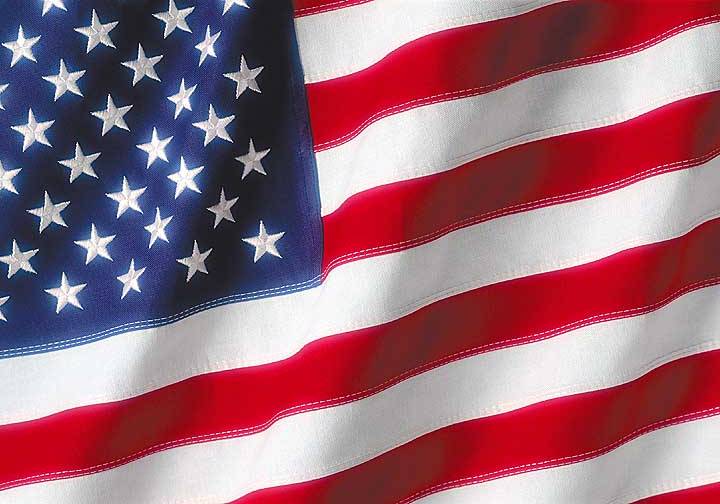 AMERICANISM
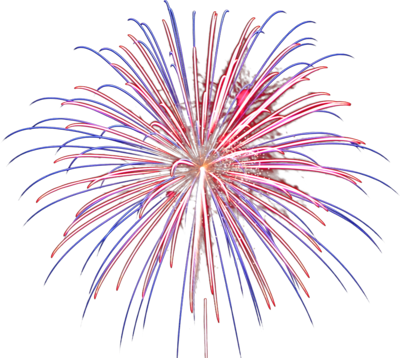 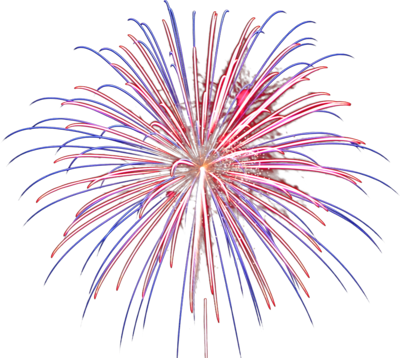 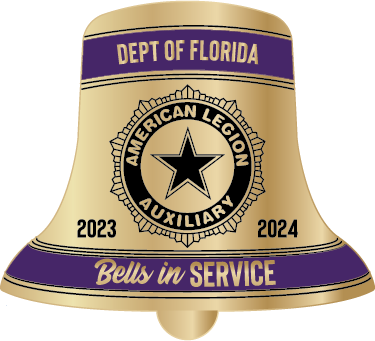 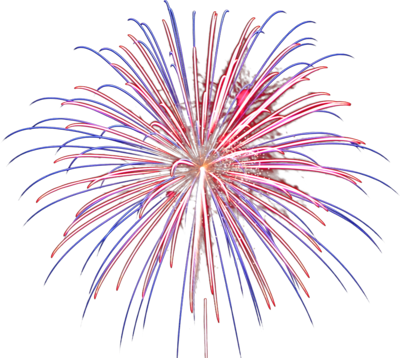 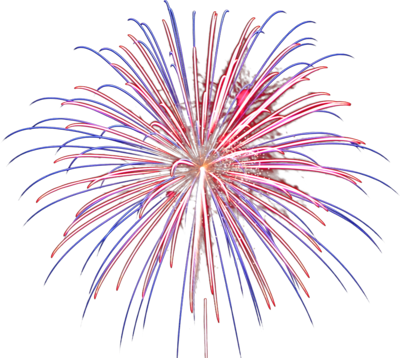 2023-2024
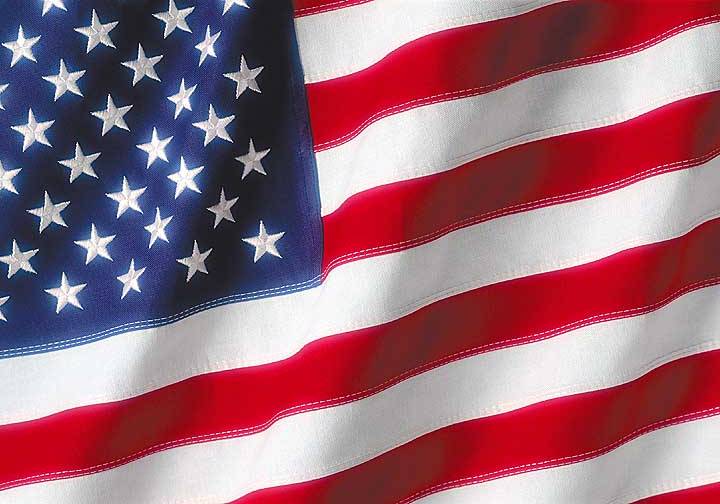 Department Americanism Committee
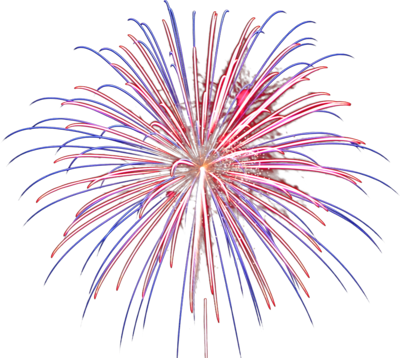 Chairman
Tammy Zell

americanism@alafl.org
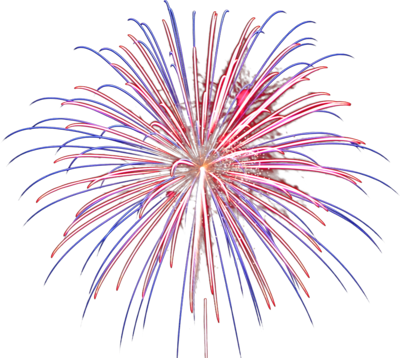 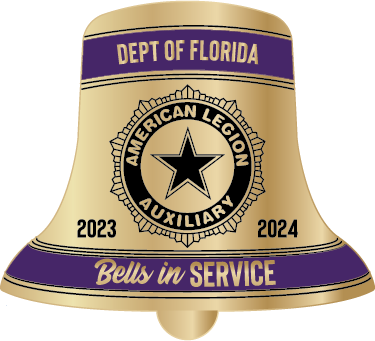 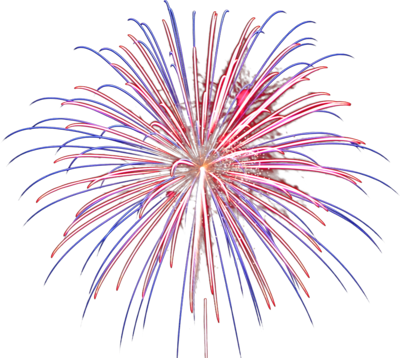 Committee Member
Jasmine Harris
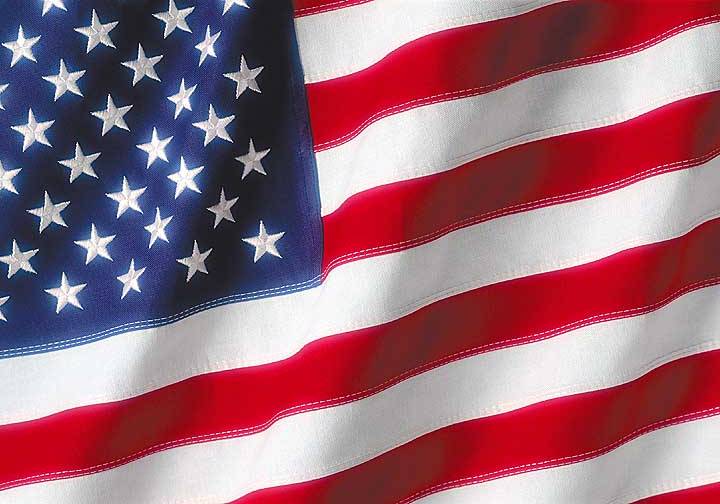 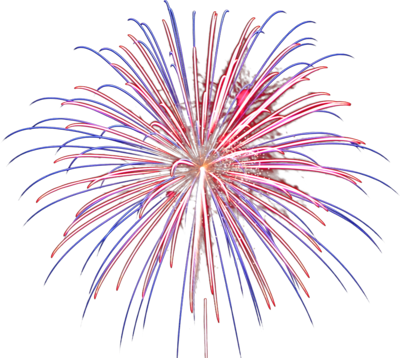 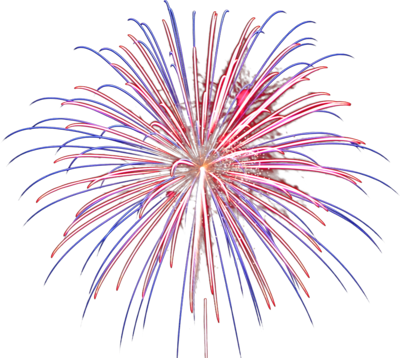 PROMOTE
OVERWHELMING
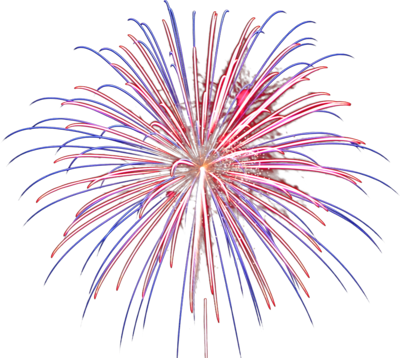 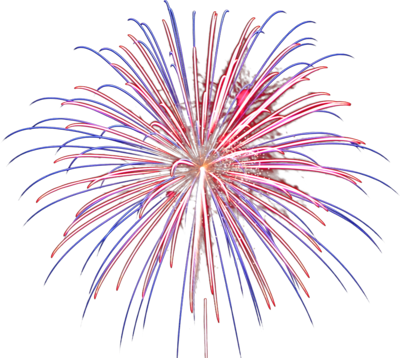 PATRIOTISM
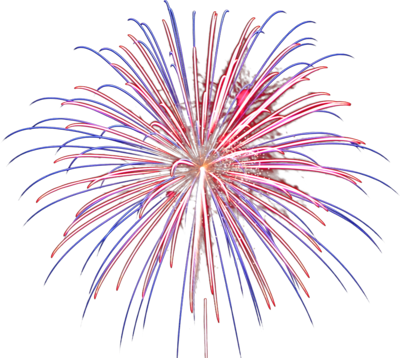 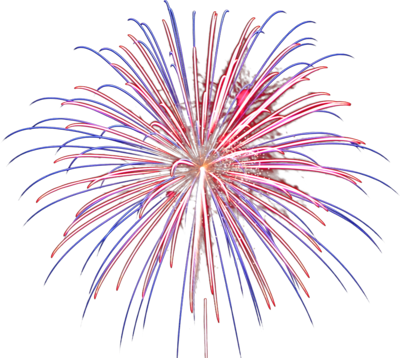 #POPAMERICANISM
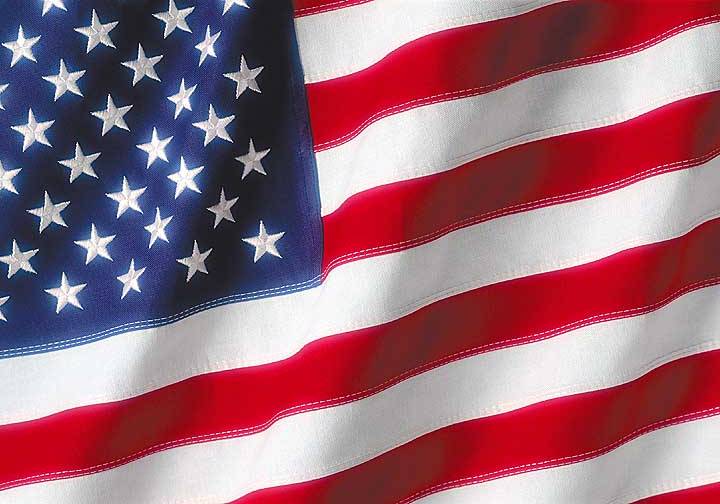 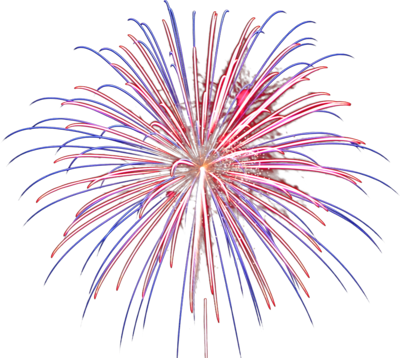 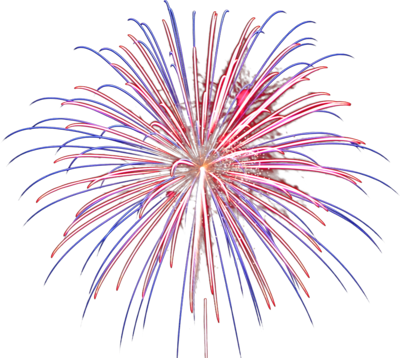 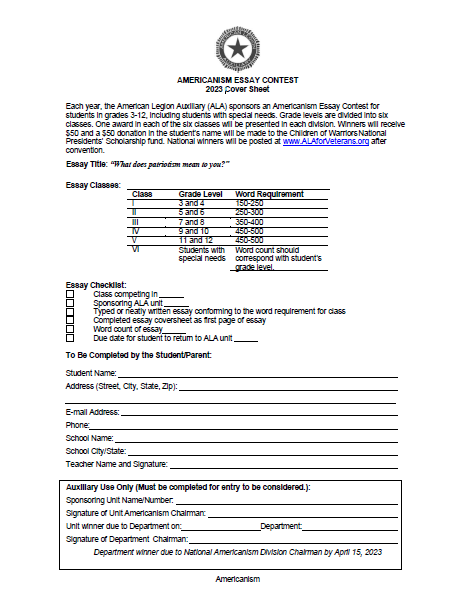 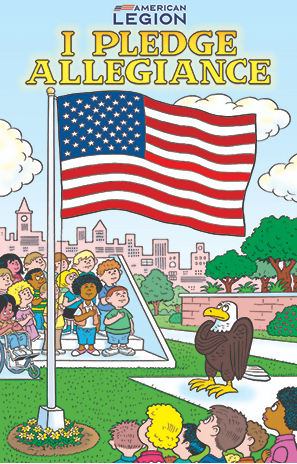 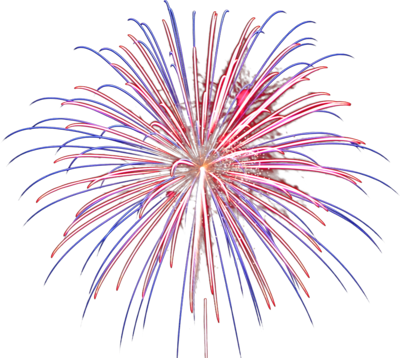 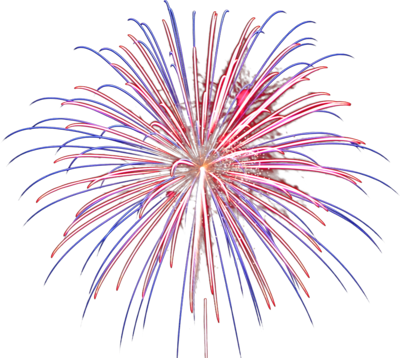 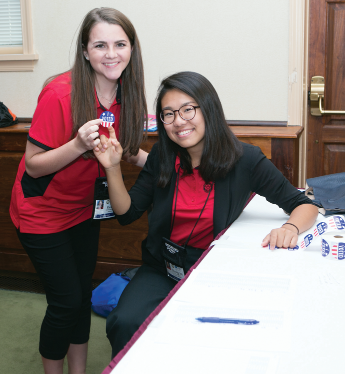 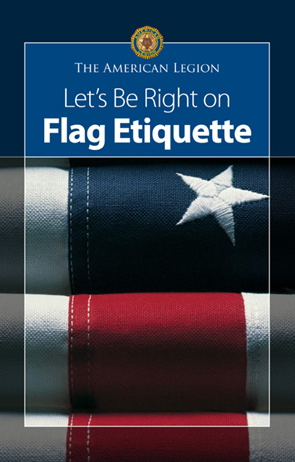 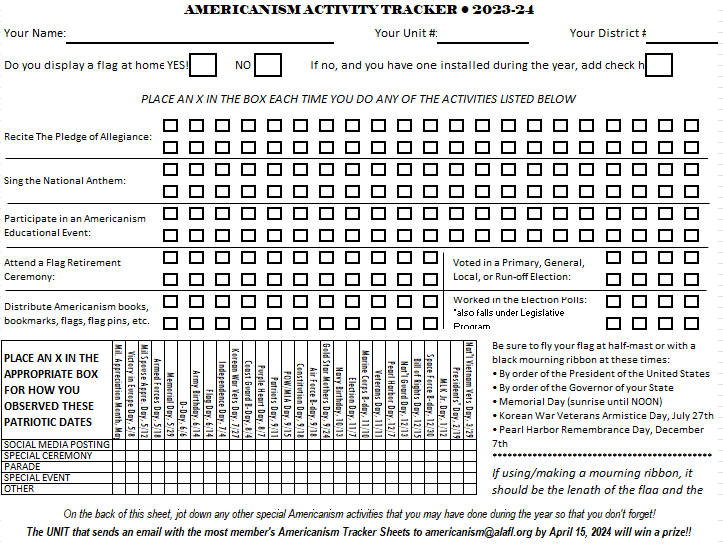 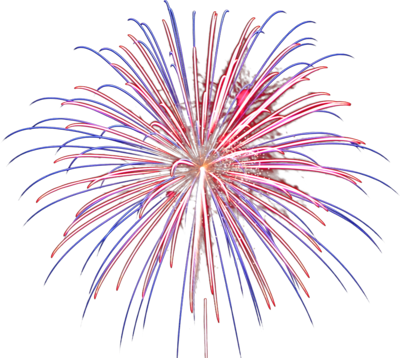 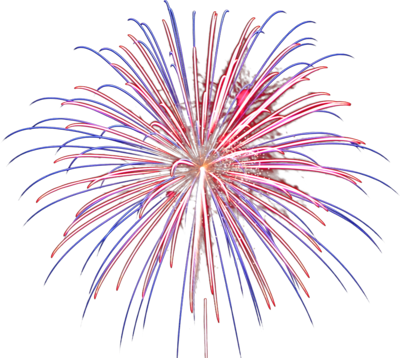 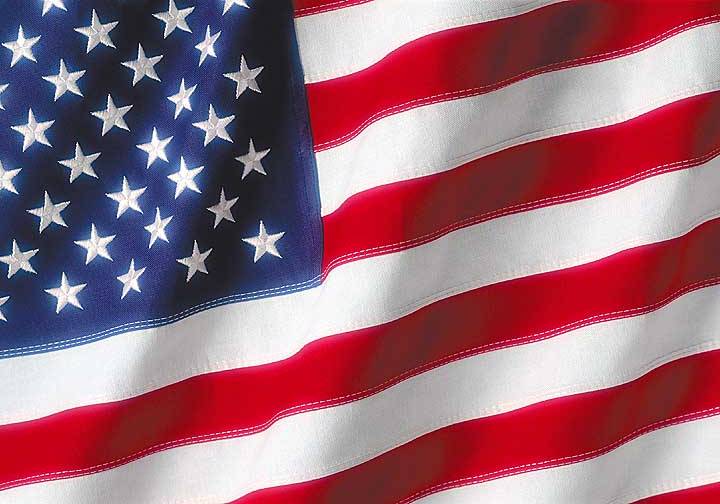 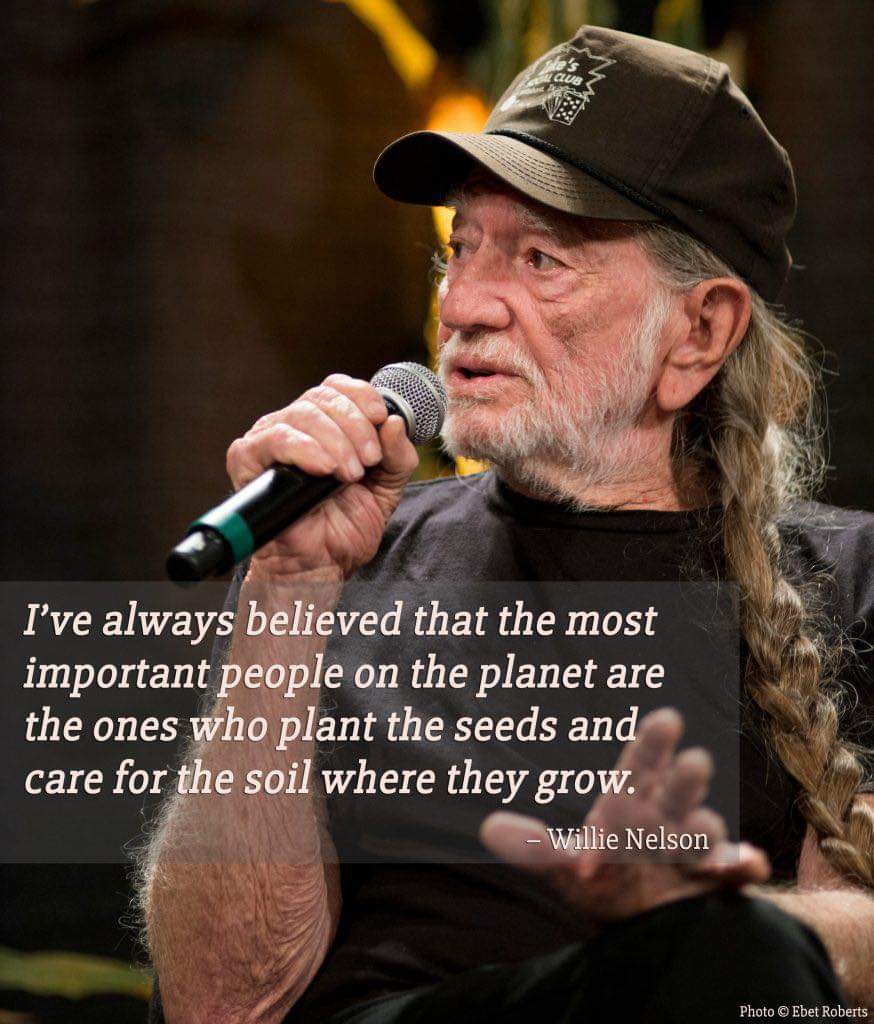 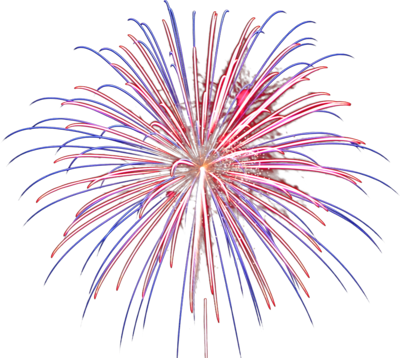 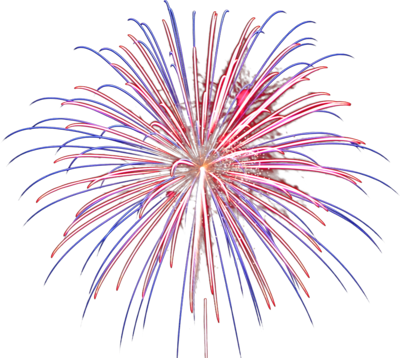 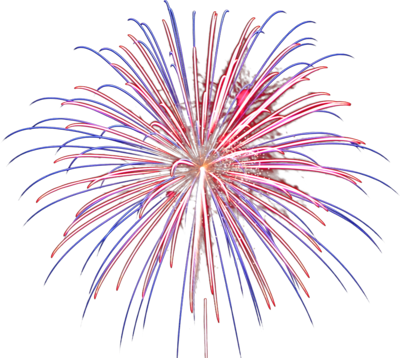 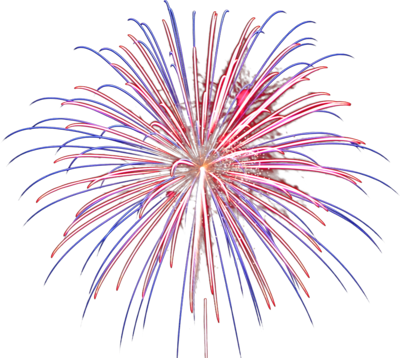 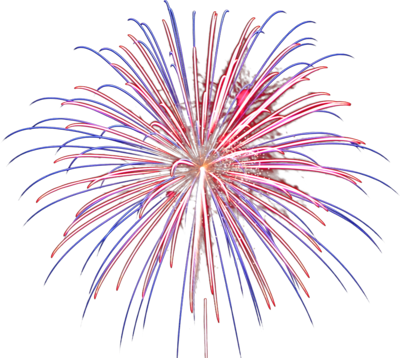 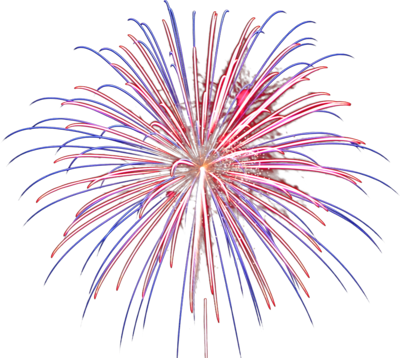 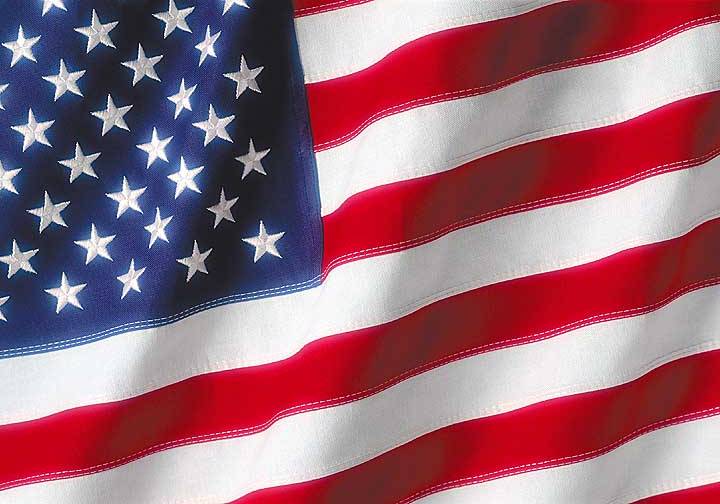 HOW DO WE MAKE THIS HAPPEN??
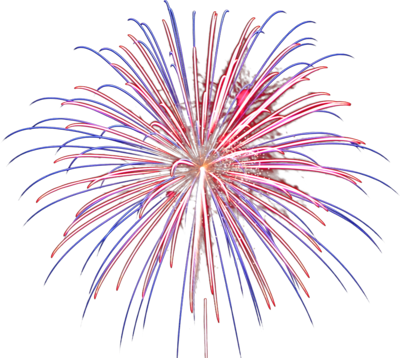 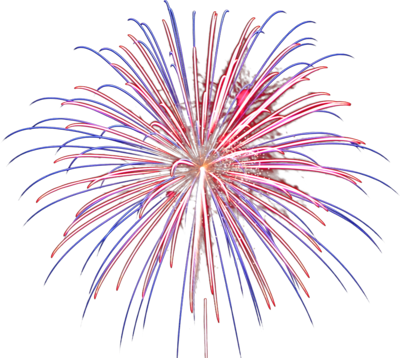 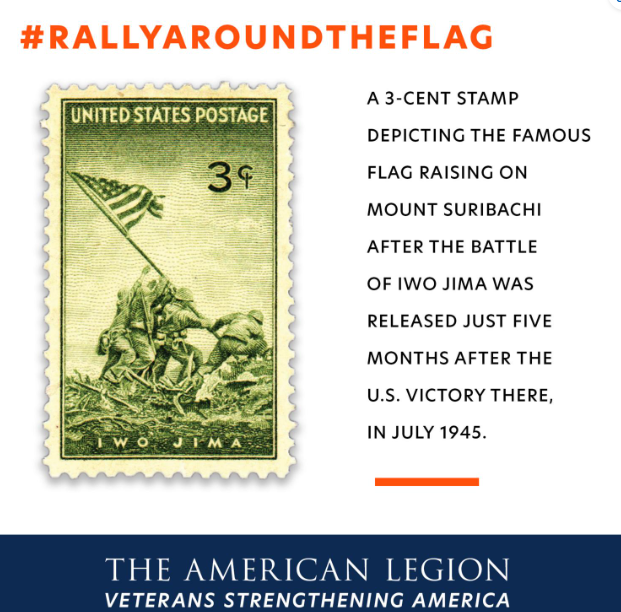 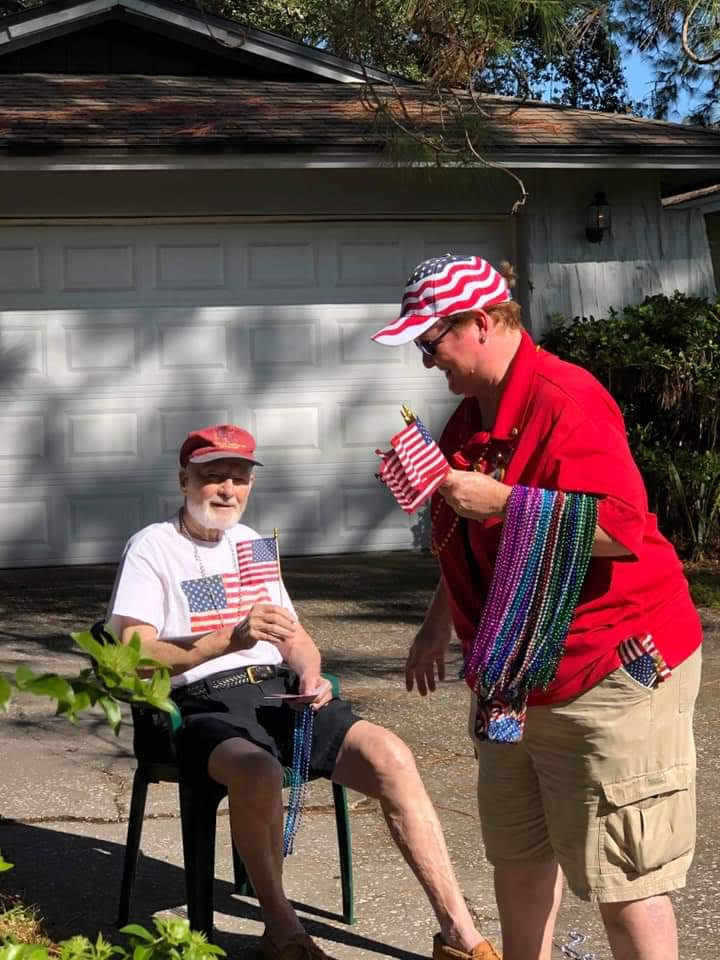 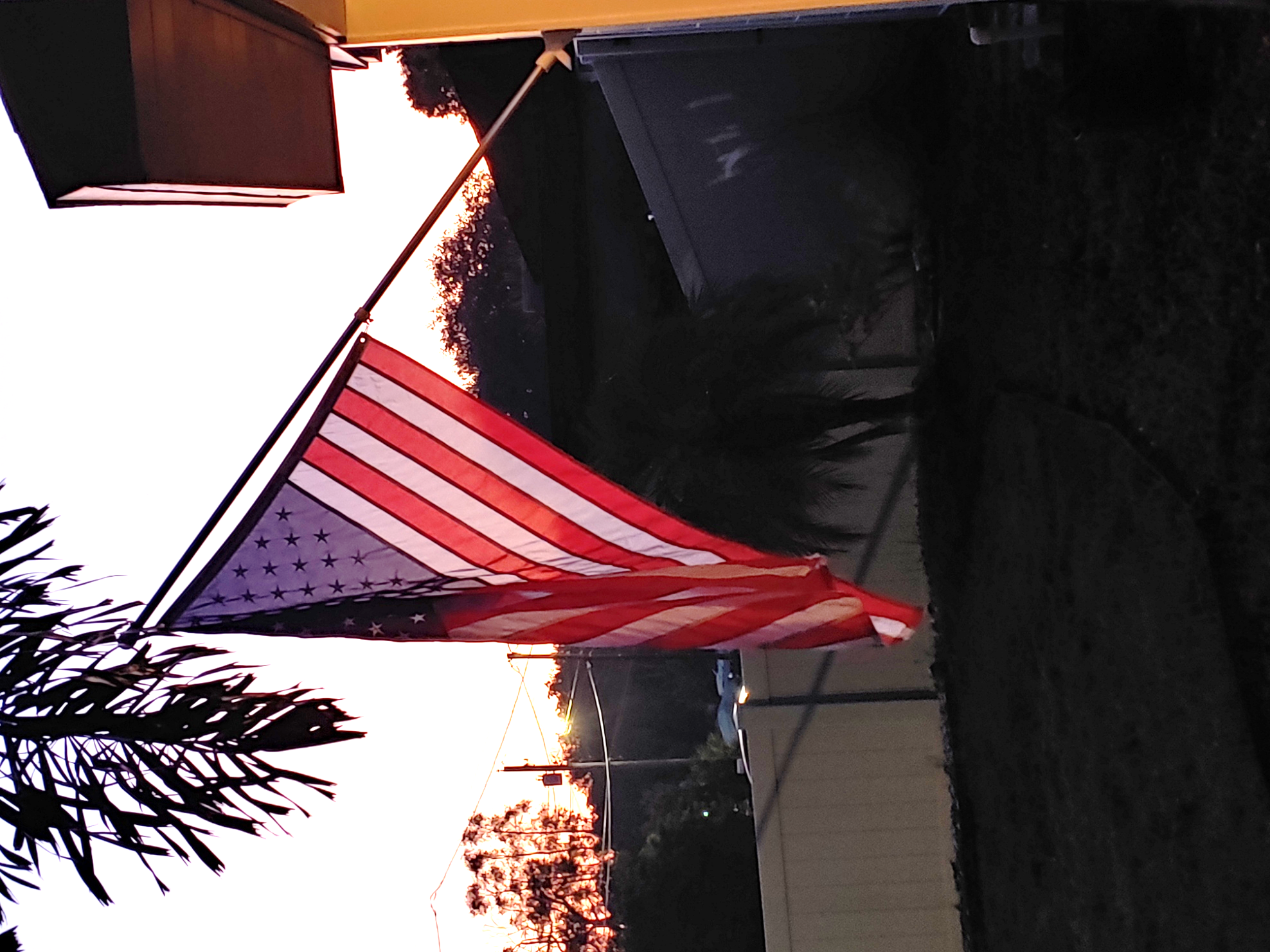 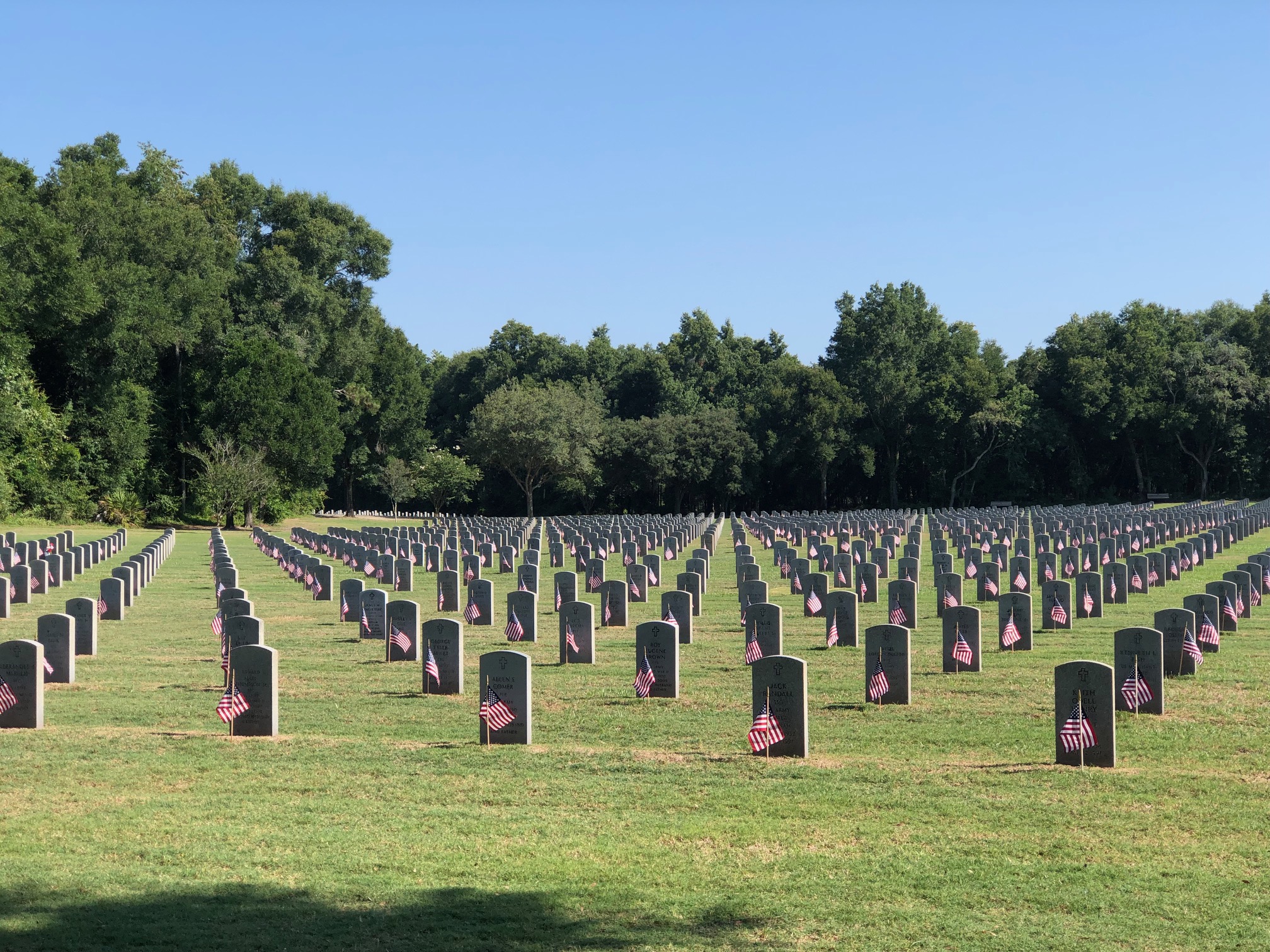 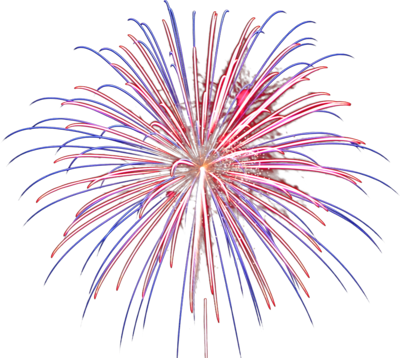 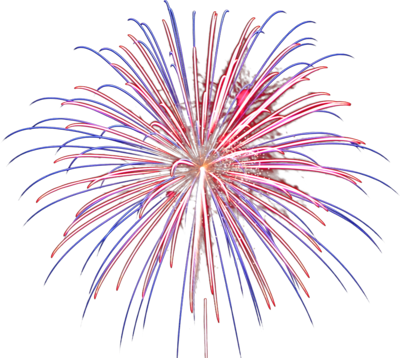 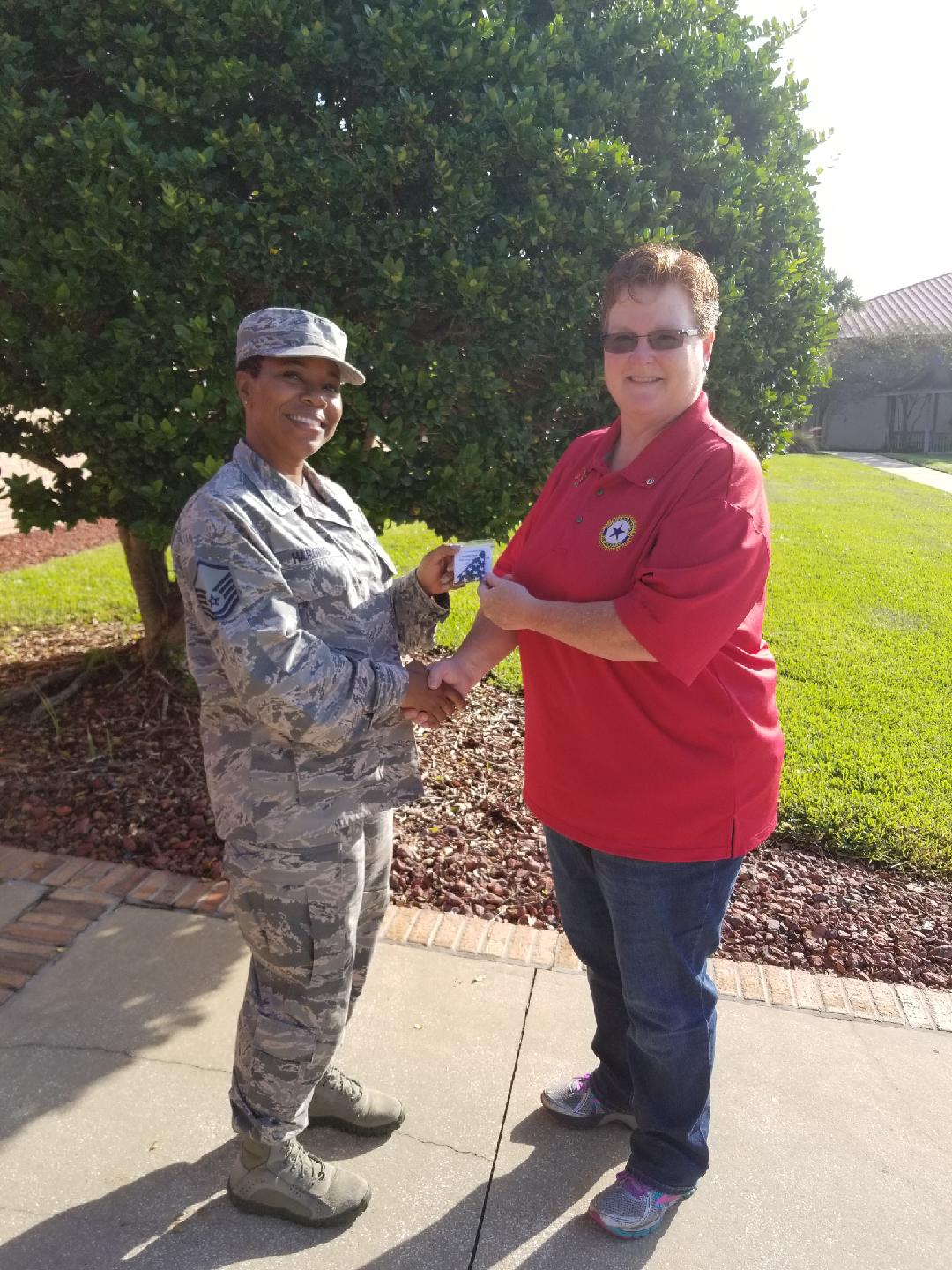 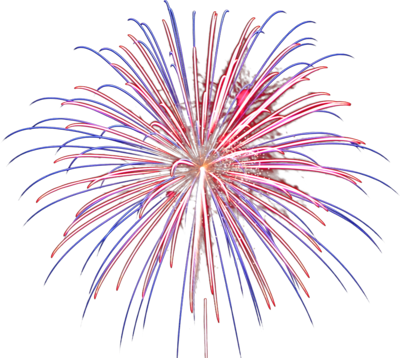 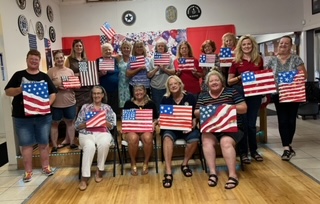 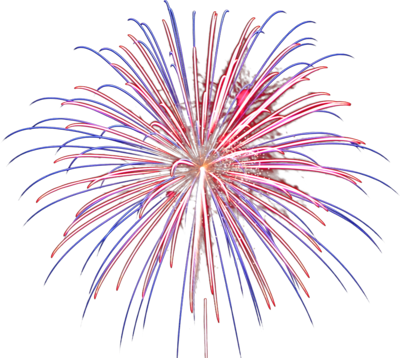 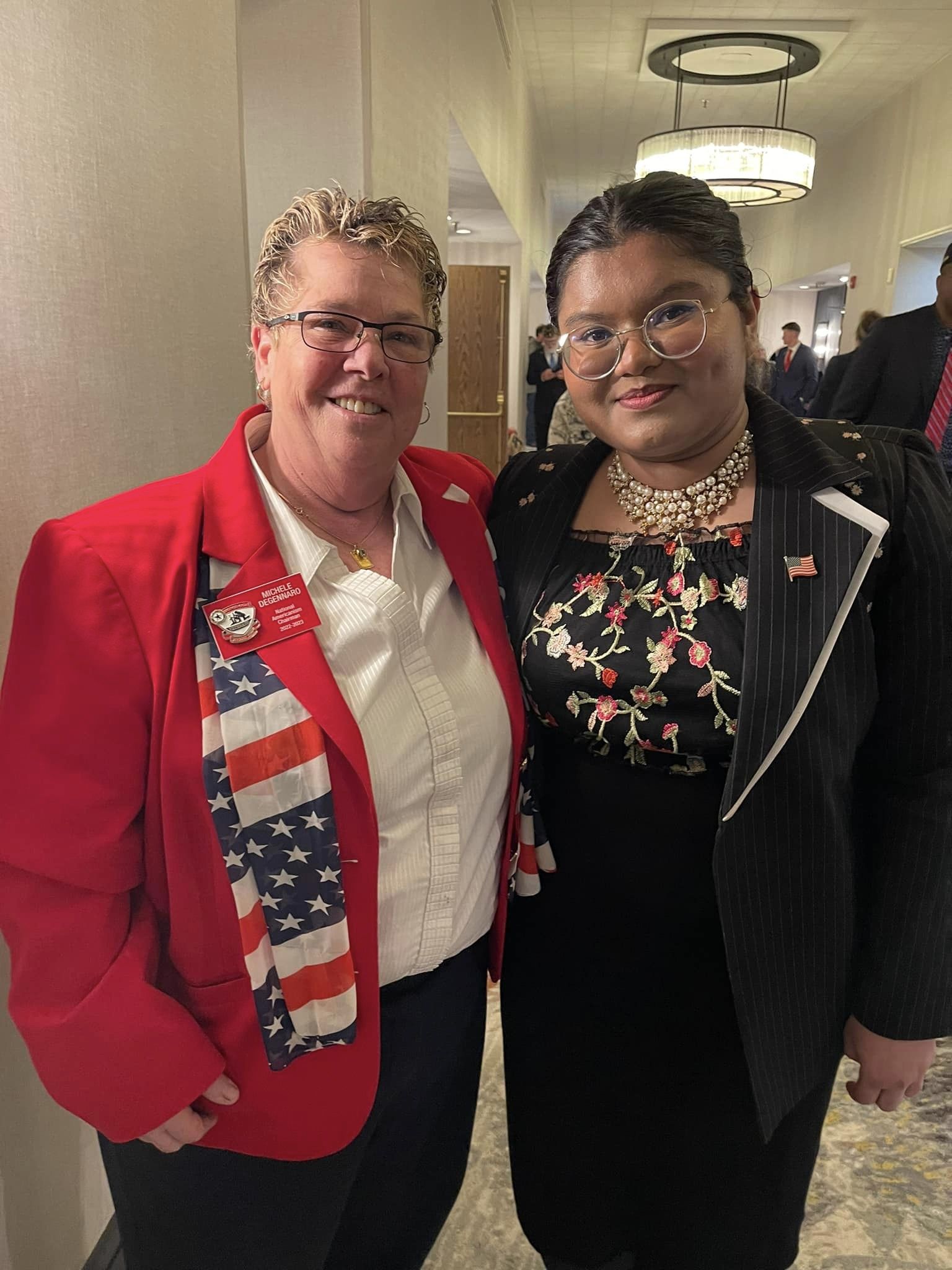 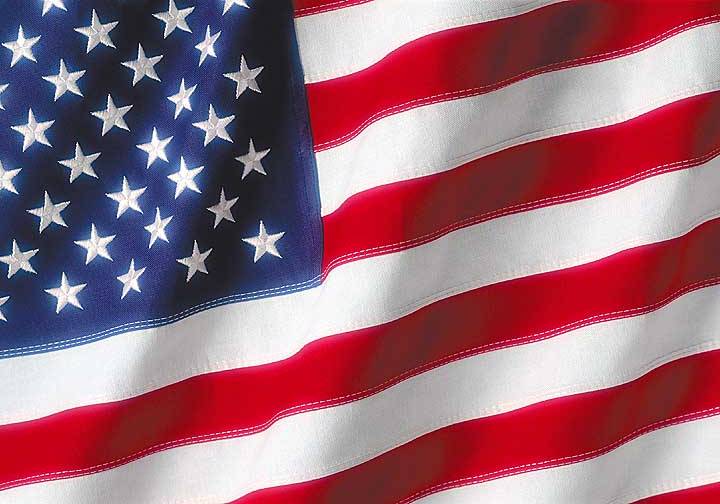 YOUR AMERICANISM ESSAY THEME IS…
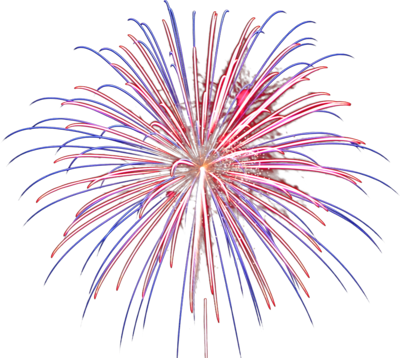 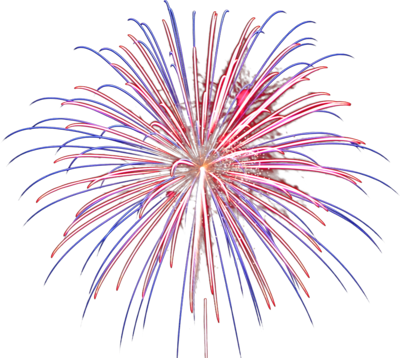 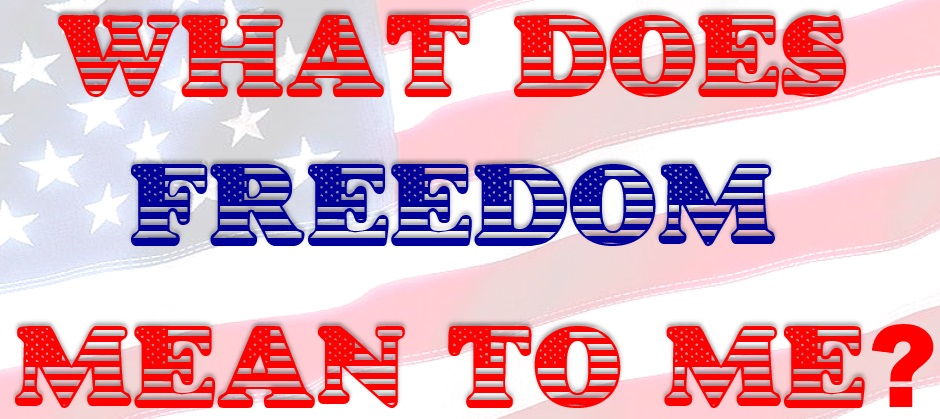 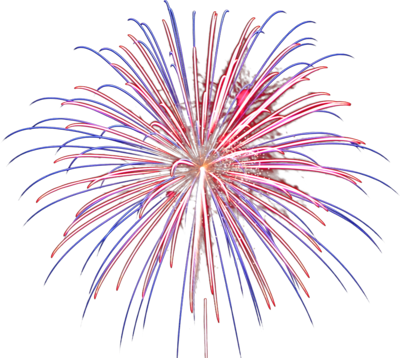 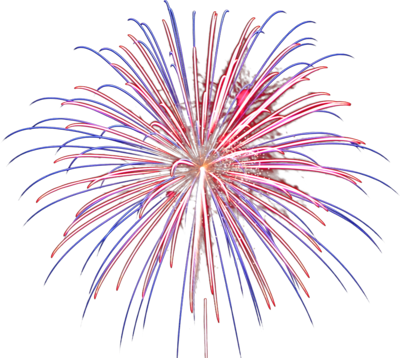 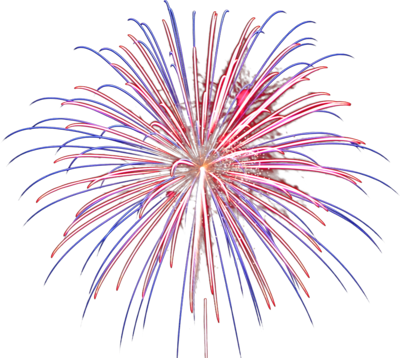 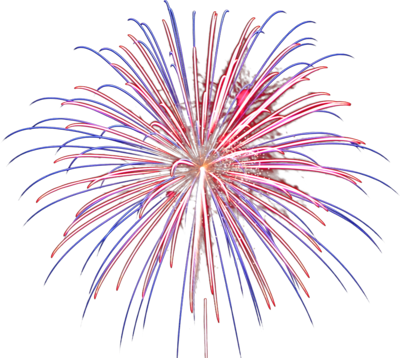 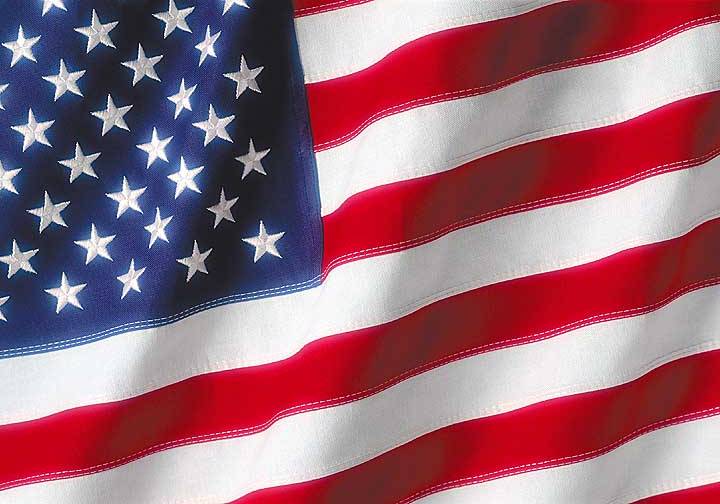 Tell Your Unit’s Story!
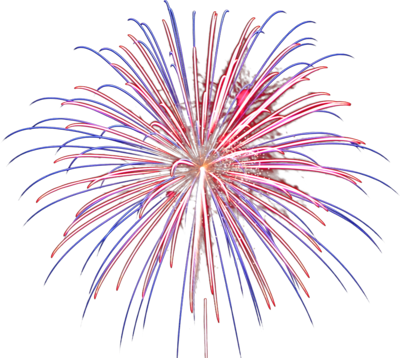 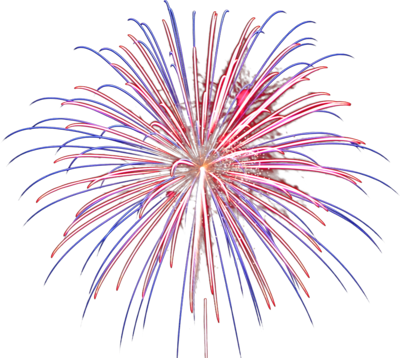 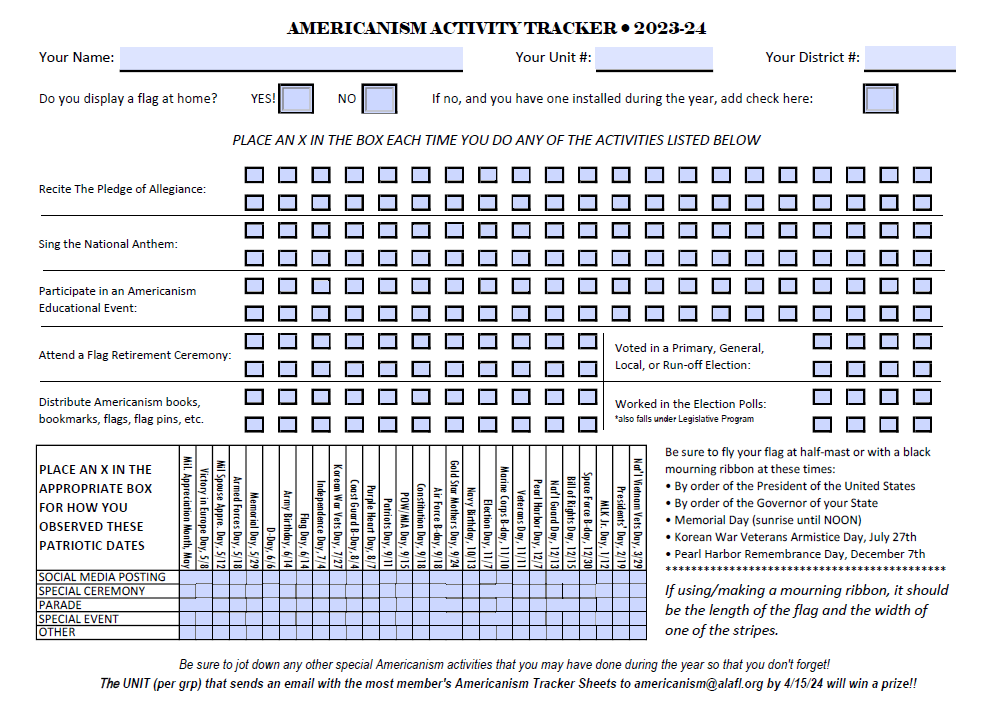 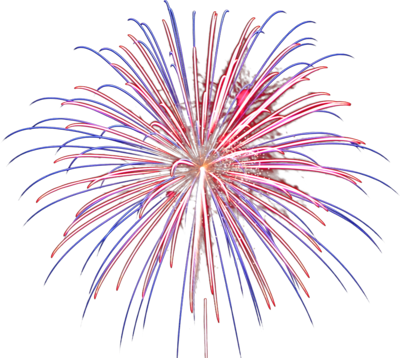 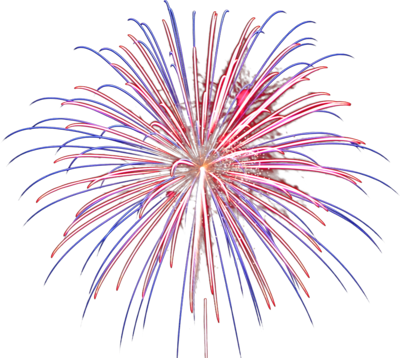 Trackers due to americanism@alafl.org by April 15th
Unit Reports • Due April 1st
District Reports • Due April 15th
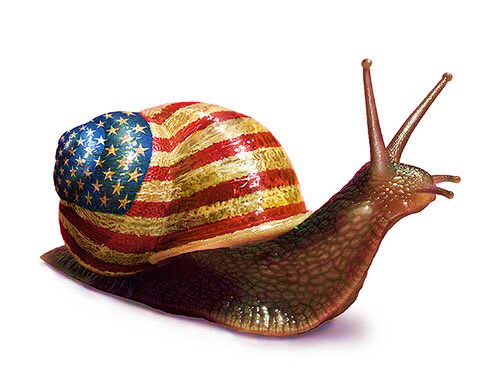 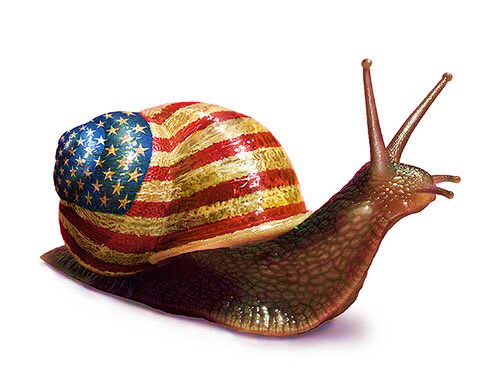 All reports are to be submitted electronically - no more snail mail!!
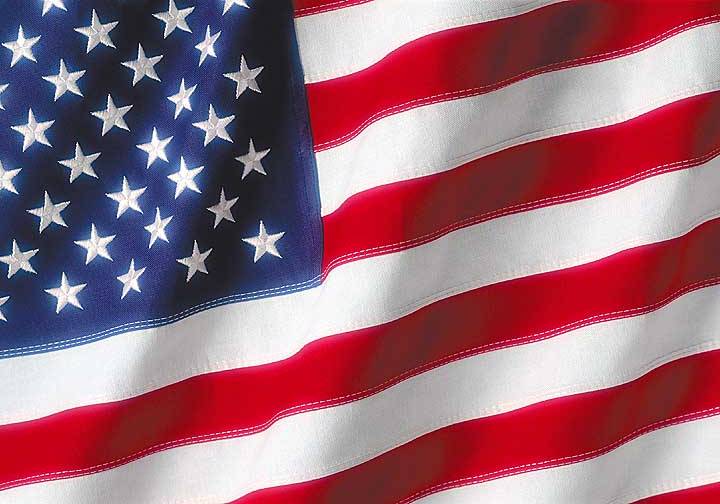 Info is just a click away!
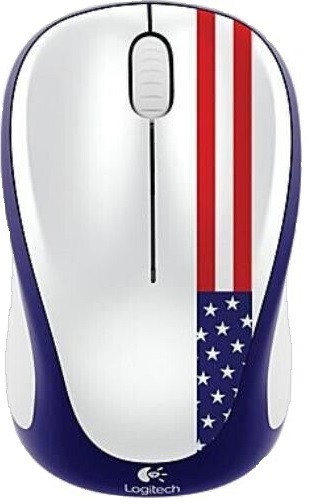 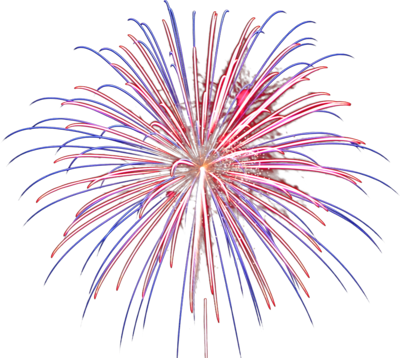 Your Program Engagement Plan is
available on www.alafl.org/programs/americanism

ALA National: www.legion-aux.org

American Legion: www.legion.org
Flag Code and info graphics, Legion baseball, oratorical contest, and more!

Flag & Emblem Sales: www.emblem.legion.org
DVD, booklets, pamphlets on flag education
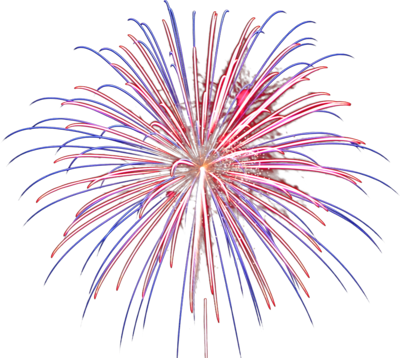 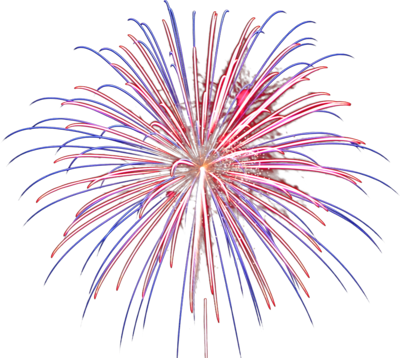 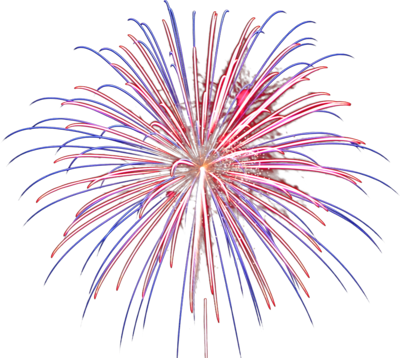 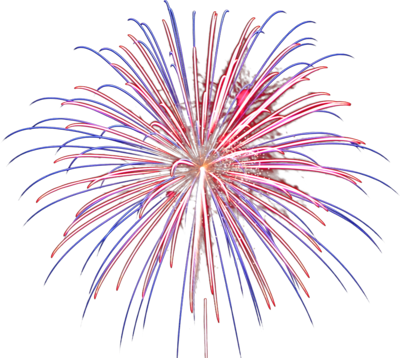 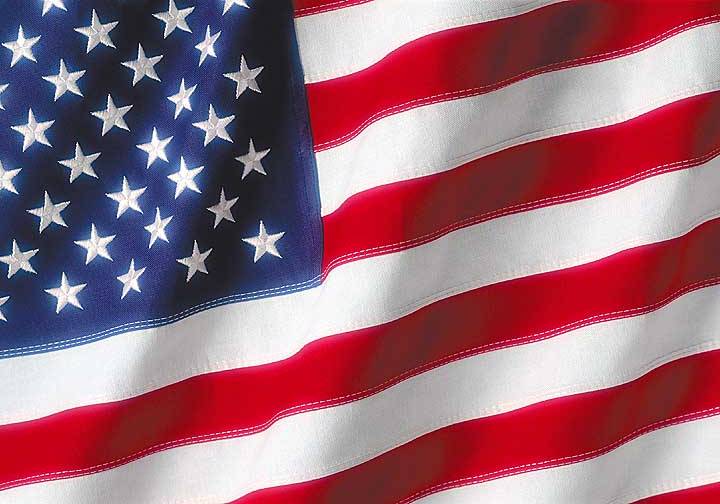 Let’s recognize 
those that 
P.O.P!
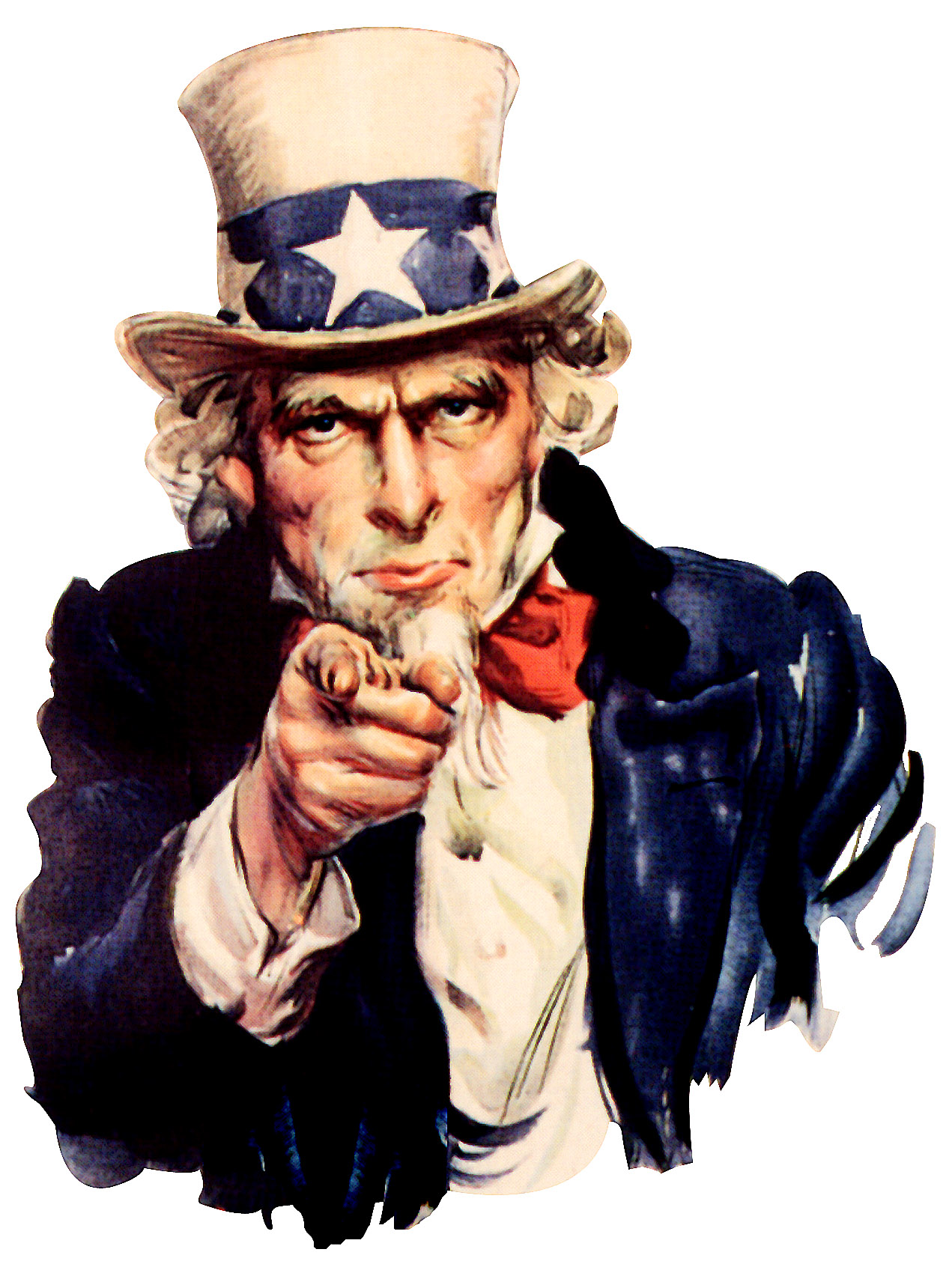 Post & Email            Upcoming Events
americanism@alalfl.org
FaceBook: ALAFL Americanism
Start following us TODAY!
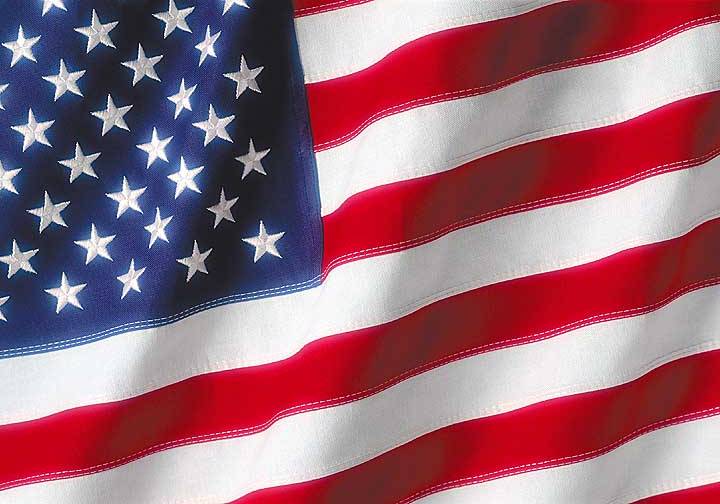 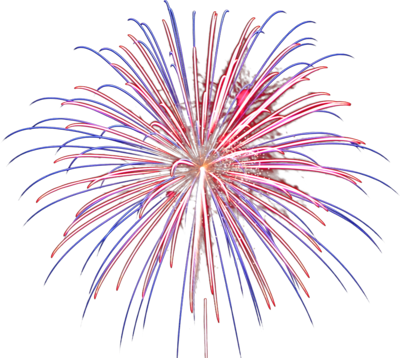 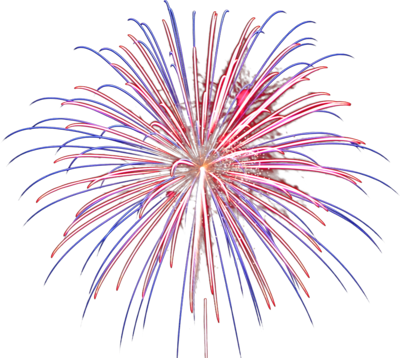 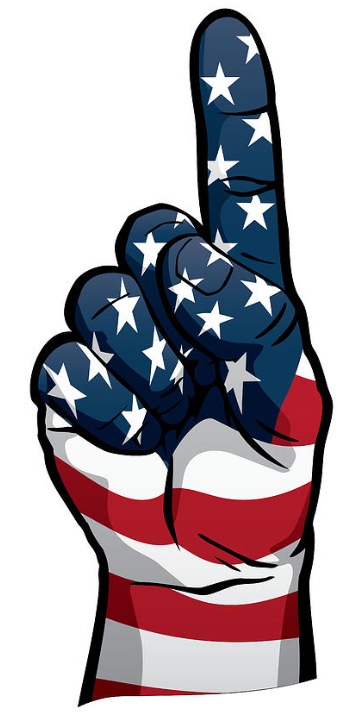 YOU’RE #1!!
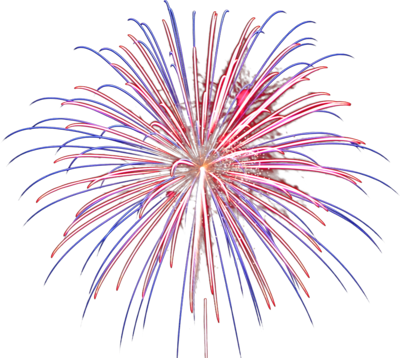 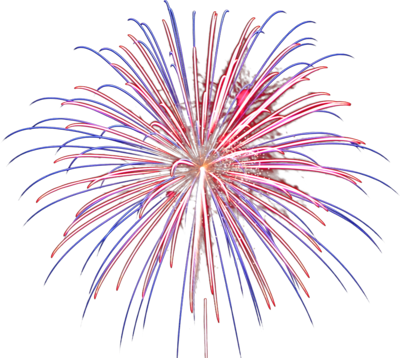 National Awards
Americanism Essay Contest
“What does Freedom mean to me?” 

Dorothy Pearl Plaque
Most Outstanding Americanism Program targeted to children and youth

Department Awards
Doris E. Hahn Trophy 
Best All-Around Award for Americanism Activities

Chairman’s Award 
The Unit that Promotes the best “Star Spangled Kids” program

Tracker Award 
The Unit, by Grouping, to submit the most Tracker Sheets to americanism@alafl.org
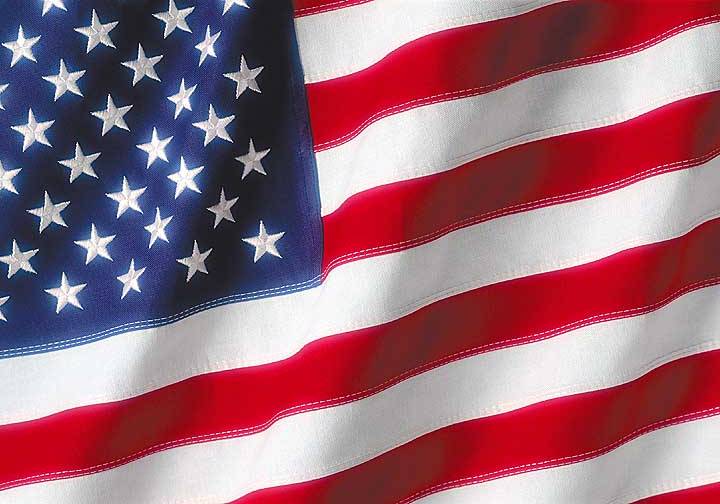 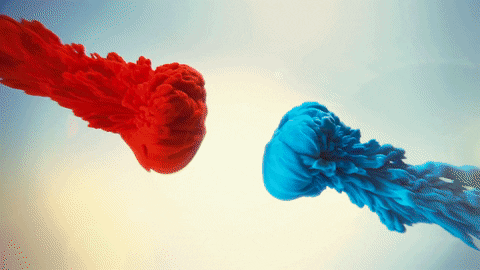 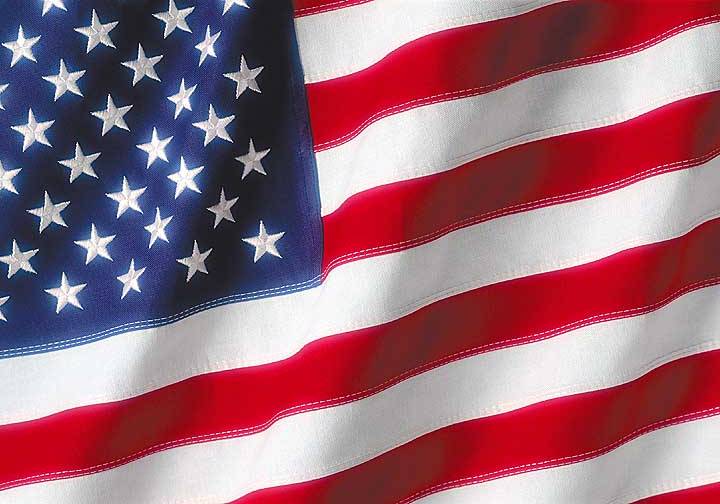 QUESTIONS??
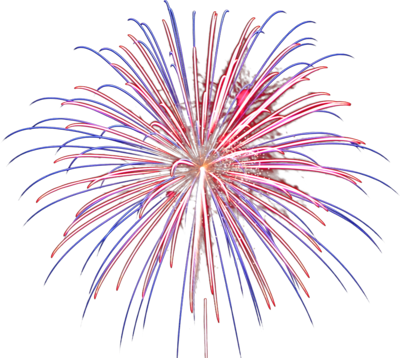 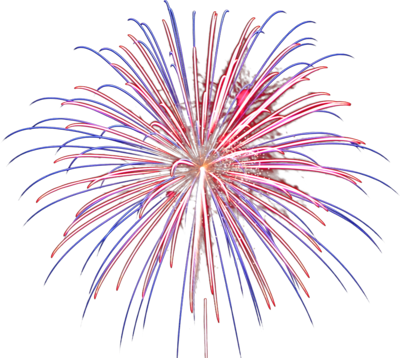 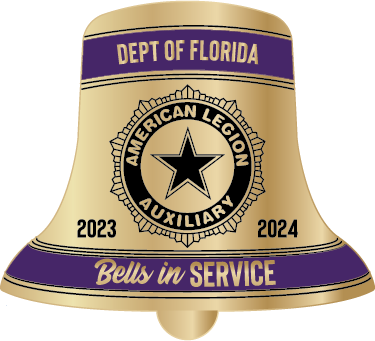 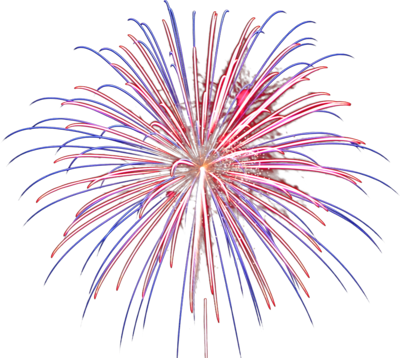 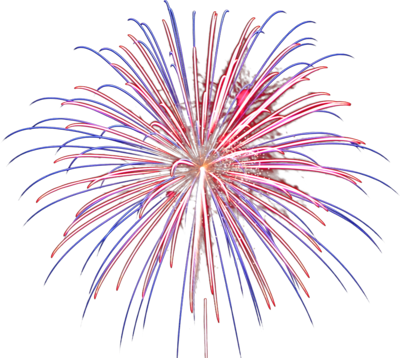 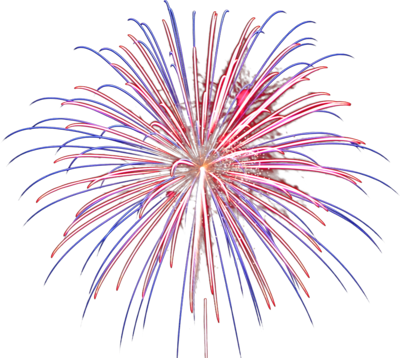 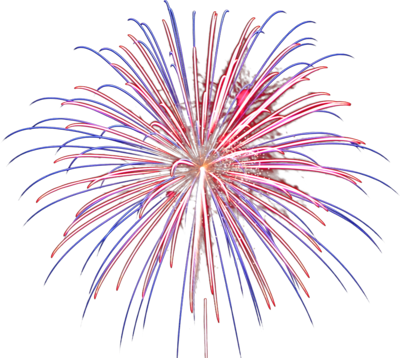 #ringyourbell
#popamericanism
#alaflamericanism